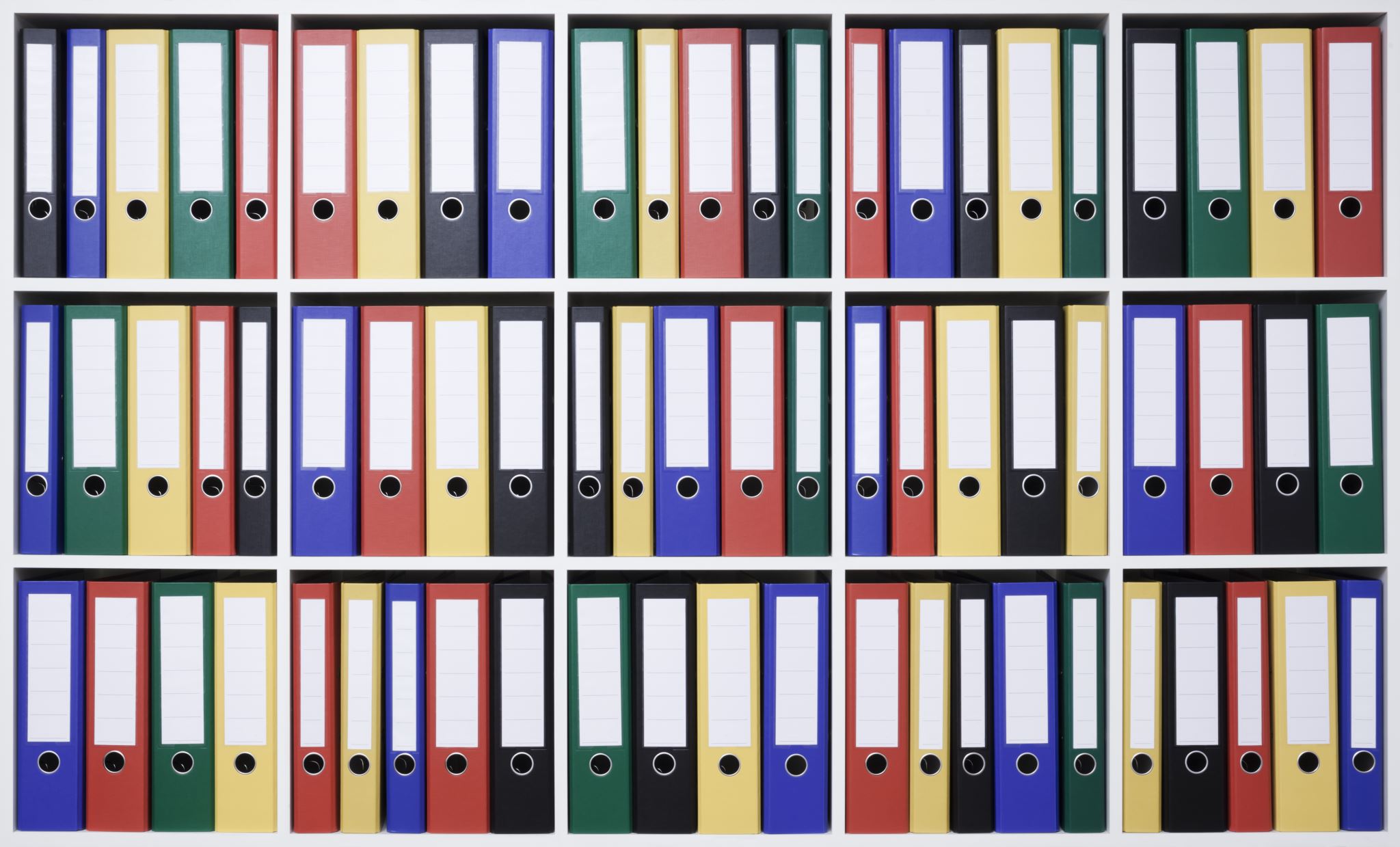 Customer Services and Motor Tax
File and Data Cleansing
National Records Retention Schedule
Discussed Retention Policy with Team
Reviewed Data Destruction Template
Ensured All understood process 
Addressed concerns:
Process not carried out before
Change from the norm of keeping and filing everything
Approach and Team Plan
Reviewed type, age and quantity of files
Identified large quantity of old paper files
Checked relevant legislation and confirmed suitable for destruction
Ongoing and continuous reference to National Retention Schedule
Tested sample set of files to determine work involved
Assigned Team members responsibility for recording and disposal 
Over 70 boxes disposed in 8 months